PowerPoint TemplateA&O fonds Gemeenten
Debra Verduin
4 maart, 2024
Omdat je samen verder komt dan alleen.
Omdat je soms vooruit moet denken.
Omdat elk gesprek van waarde is.
Omdat vitaliteit ons verder brengt.
Omdat talenten mogen bloeien.
Inhoudsopgave
Wie zijn wij?
A&O fonds Gemeenten maakt gemeenten wendbaar en vitaal.
A&O fonds Gemeenten helpt gemeenten bij de ontwikkeling en professionalisering als werkgever en bij de ontwikkeling en groei van medewerkers. We zorgen dat gemeenten kunnen anticiperen en meebewegen met een snel veranderende samenleving en dat gemeenteambtenaren het beste uit zichzelf kunnen halen. 
Vanuit ons unieke perspectief als paritaire organisatie vervullen we drie elkaar versterkende taken; dat doen we door te agenderen, te gidsen en te verbinden.
Wij zijn voor de verschilmakers.
Gemeenteambtenaren zijn bij uitstek de verschilmakers die voor positieve impact zorgen en daarmee de samenleving verder brengen.
Meer informatie
Nieuwsgierig en wil je meer
over ons werk weten?
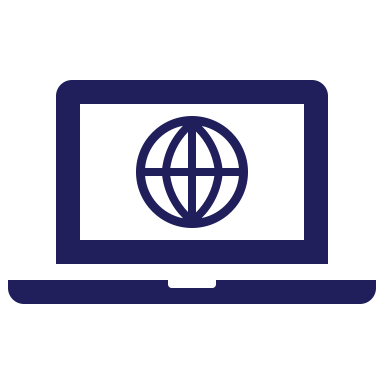 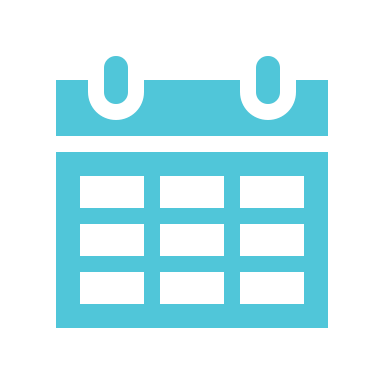 Website
www.aeno.nl
Events
www.aeno.nl/agenda
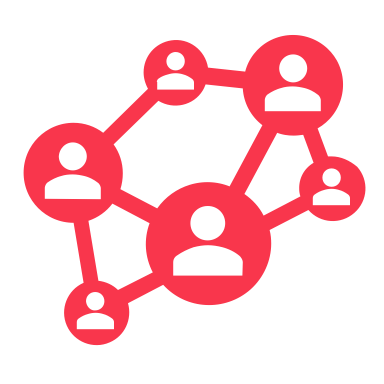 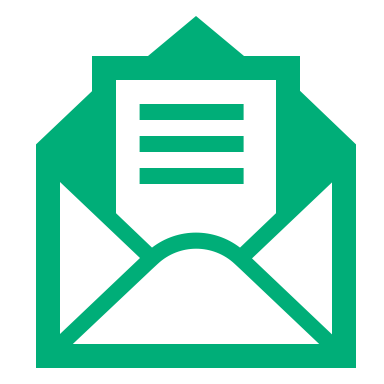 Nieuwsbrief
www.aeno.nl/nieuwsbrieven
Community
www.aeno.nl/communities
Debra Verduin
debra.verduin@aeno.nl
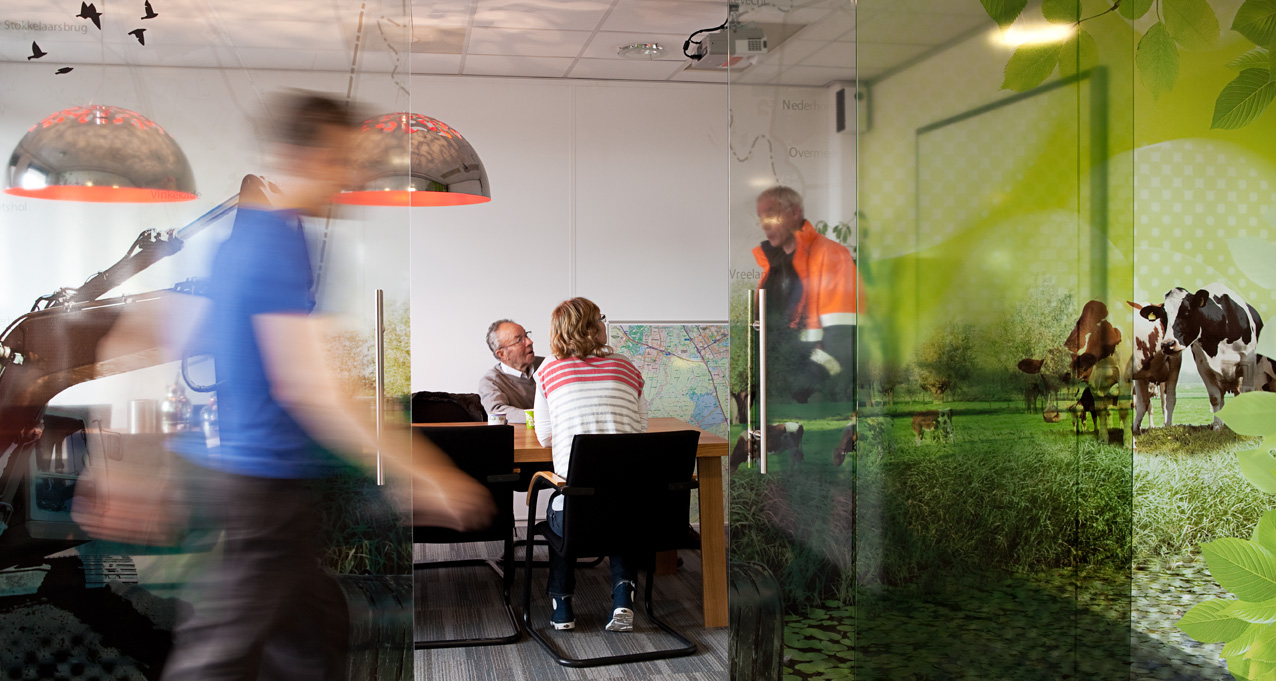 Beterworden waarje goedin bent
Samen werken aan de toekomst
Lorus Ipsum Medio Acuifex Est Sim
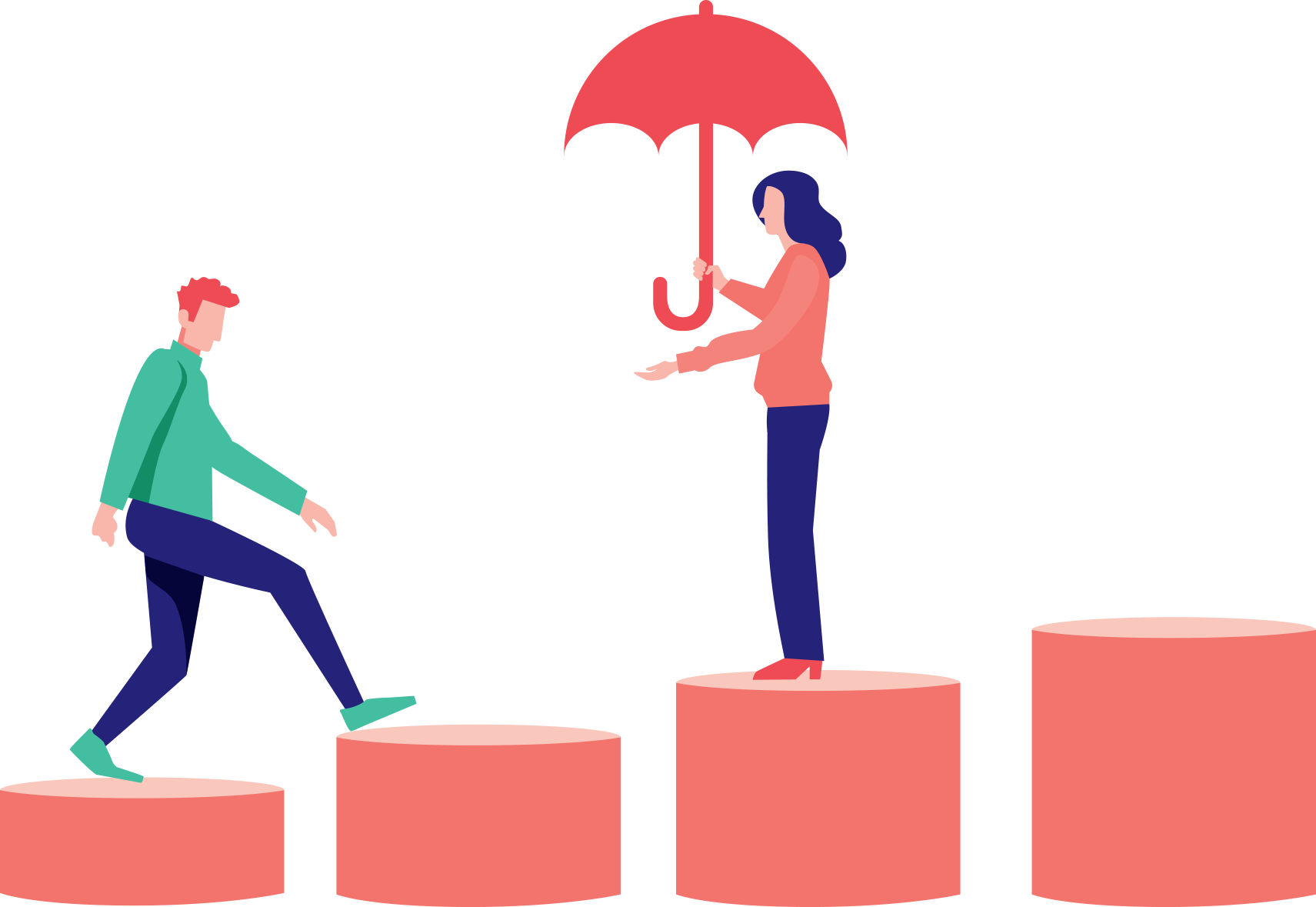